1
週六查經分享
2025.06.28
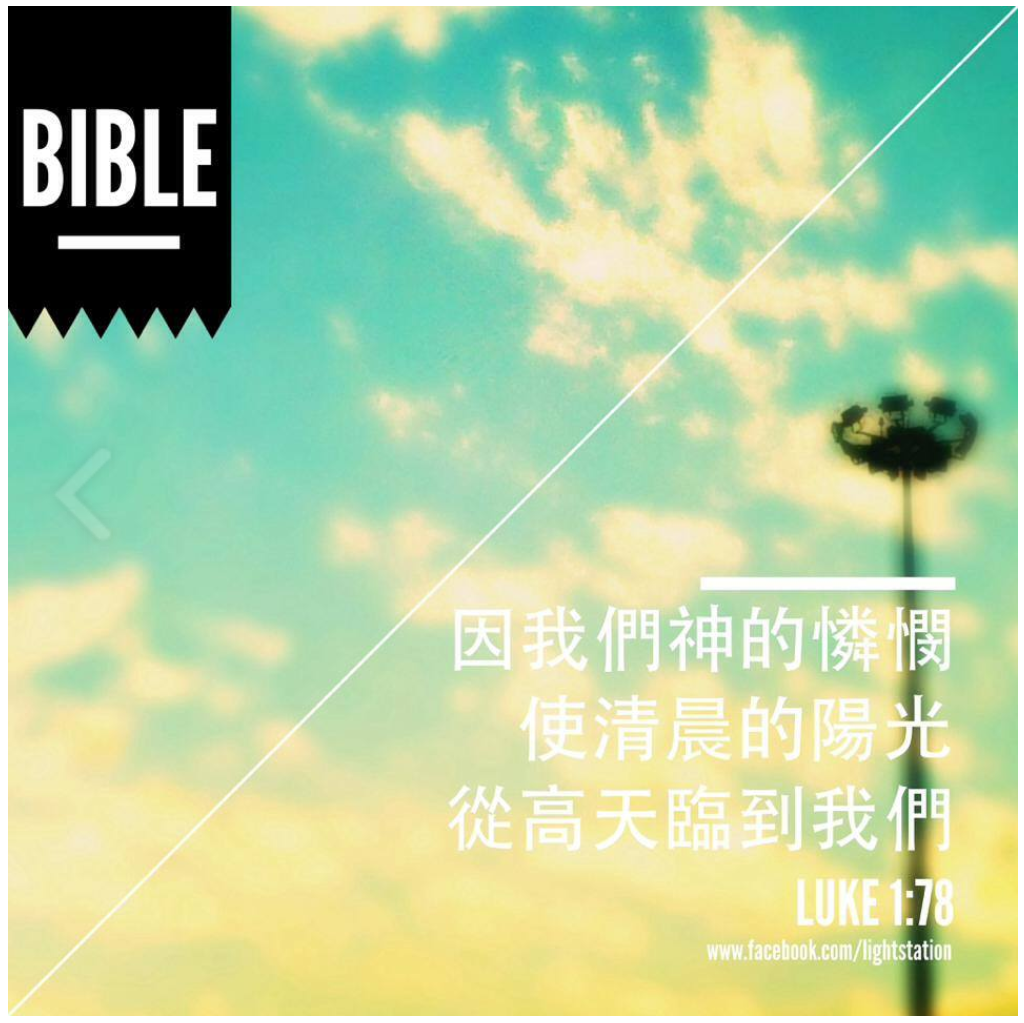 要照亮坐在黑暗中死蔭裏的人，把我們的腳引到平安的路上。
(路加1:79)
2
使徒行傳6:8-8:40聖靈在猶大和撒瑪利亞工作
使徒行傳6-8
簡報標題
司提反被捕
司提反當眾申訴
眾人用石頭打死司提反
掃羅迫害教會
福音傳到撒瑪利亞
腓利與埃塞俄比亞的太監
4
使徒行傳6:8-6:15司提反被捕
8 司提反滿有恩惠和能力，在民間行了大奇事和神蹟。
9當時有從稱為「自由人」會堂，並古利奈、亞歷山大會堂來的人，還有些從基利家、亞細亞來的人，起來和司提反辯論。 
10司提反是以智慧和聖靈說話，眾人抵擋不住， 
11就收買人來說：「我們聽見他說褻瀆摩西和上帝的話。」 
12他們又煽動百姓、長老和文士，就突然來捉拿他，把他帶到議會去， 
13設下假見證，說：「這個人不斷地說話，侮辱神聖的地方和律法。 
14我們曾聽見他說，這拿撒勒人耶穌要毀壞這地方，也要改變摩西所交給我們的規矩。」 
15在議會裏坐著的人都定睛看他，見他的面貌好像天使的面貌。
5
使徒行傳6-8
簡報標題
司提反被捕
司提反當眾申訴
眾人用石頭打死司提反
掃羅迫害教會
福音傳到撒瑪利亞
腓利與埃塞俄比亞的太監
6
使徒行傳 7司提反當眾申訴-1
1大祭司說：「果真有這些事嗎？」 
2司提反說：「諸位父老弟兄請聽！從前我們的祖宗亞伯拉罕在美索不達米亞，還沒有住在哈蘭的時候，榮耀的上帝向他顯現， 
3對他說：『你要離開本地和親族，往我所要指示你的地去。』 
4他就離開迦勒底人的地方，住在哈蘭。他父親死了以後，上帝使他從那裏搬到你們現在所住的地方。 
5在這裏上帝並沒有給他產業，連立足的地方都沒有，但應許要將這地賜給他和他的後裔為業，雖然那時他還沒有兒子。 
6上帝這樣說：『他的後裔必寄居外邦，那裏的人要使他們作奴隸，苦待他們四百年。』 
7上帝又說：『但我要懲罰使他們作奴隸的那國。以後他們要出來，在這地方事奉我。』 
8上帝又賜他割禮的約。於是亞伯拉罕生了以撒，在第八日給他行了割禮；後來以撒生雅各，雅各生十二位先祖。
7
使徒行傳 7司提反當眾申訴-2
9「先祖嫉妒約瑟，把他賣到埃及去，上帝卻與他同在， 
10救他脫離一切苦難，又使他在埃及王法老面前蒙恩，又有智慧。法老派他作埃及國的宰相兼管法老的全家。 
11後來全埃及和迦南遭遇饑荒和大災難，我們的祖宗絕了糧。 
12雅各聽見在埃及有糧，就打發我們的祖宗初次往那裏去。 
13第二次約瑟與兄弟們相認，法老才認識他的家族。 
14約瑟就打發人，請父親雅各和全族七十五個人都來。 
15於是雅各下了埃及，後來他和我們的祖宗都死在那裏； 
16他們又被遷到示劍，葬於亞伯拉罕在示劍用銀子從哈抹子孫買來的墳墓裏。
8
使徒行傳 7司提反當眾申訴-3
17「當上帝應許亞伯拉罕的日期將到的時候，以色列人在埃及人丁興旺， 
18直到另一位不認識約瑟的王興起統治埃及。 
19他用詭計待我們的宗族，苦待我們的祖宗，強迫他們丟棄嬰孩，使嬰孩不能存活。 
20就在那時，摩西生了下來，上帝看為俊美，在父親家裏被撫養了三個月。
21他被丟棄的時候，法老的女兒拾了去，當自己的兒子撫養。 22摩西學了埃及人一切的學問，說話辦事都有才能。
9
使徒行傳 7司提反當眾申訴-4
23「他到了四十歲，心中起意去看望他的弟兄以色列人。 
24他見他們中的一個人受冤屈，就庇護他，為那被壓迫的人報仇，打死了那埃及人。 
25他以為他的弟兄們必明白上帝是藉他的手搭救他們，他們卻不明白。 
26第二天，他遇見有人在打架，就想勸他們和好，說：『二位，你們是弟兄，為甚麼彼此欺負呢？』 
27那欺負鄰舍的人把他推開，說：『誰立你作我們的領袖和審判官呢？ 
28難道你要殺我像昨天殺那埃及人一樣嗎？』 
29摩西聽見這話就逃走了，寄居於米甸地，在那裏生了兩個兒子。
10
使徒行傳 7司提反當眾申訴-5
30「過了四十年，在西奈山的曠野，有一位天使在荊棘的火焰中向摩西顯現。 
31摩西見了那異象，覺得很驚訝，正往前觀看的時候，有主的聲音說： 
32『我是你列祖的上帝，就是亞伯拉罕、以撒、雅各的上帝。』摩西戰戰兢兢，不敢觀看。
33主對他說：『把你腳上的鞋脫下來，因為你所站的地方是聖地。 
34我的百姓在埃及所受的困苦，我確實看見了；他們悲嘆的聲音，我也聽見了。我下來要救他們。現在，你來，我要差你往埃及去。』
11
使徒行傳 7司提反當眾申訴-6
35「這摩西就是有人曾棄絕他說『誰立你作我們的領袖和審判官』的，上帝卻藉那在荊棘中顯現的天使的手差派他作領袖，作解救者。 
36這人領以色列人出來，在埃及地，在紅海，在曠野的四十年間行了奇事神蹟。 
37這人是摩西，就是那曾對以色列人說『上帝要從你們弟兄中給你們興起一位先知像我』的。 
38這人是那曾在曠野的會眾中和西奈山上，與那對他說話的天使同在，又與我們祖宗同在的，他領受了活潑的聖言傳給我們。 
39我們的祖宗不肯聽從，反棄絕他，他們的心轉向埃及， 
40對亞倫說：『你為我們造神明，在我們前面引路，因為領我們出埃及地的這個摩西，我們不知道他遭遇了甚麼事。』
41那時，他們造了一個牛犢，又拿祭物獻給那像，為自己手所做的工作歡躍。 
42但是上帝轉臉不顧，任憑他們祭拜天上的日月星辰，正如先知書上所寫的：『以色列家啊，你們四十年間在曠野，何曾將犧牲和祭物獻給我？
43你們抬著摩洛的帳幕和理番──你們神明的星，就是你們所造為要敬拜的像。因此，我要把你們遷到巴比倫外去。』
12
使徒行傳 7司提反當眾申訴-7
44「我們的祖宗在曠野，有作證的會幕，是上帝吩咐摩西照著他所看見的樣式做的。 
45這帳幕，我們的祖宗同約書亞相繼承受了，當上帝在他們面前趕走外邦人的時候，他們把這帳幕搬進承受為業之地，直存到大衛的日子。 
46大衛在上帝面前蒙恩，祈求為雅各的家預備居所。 
47但卻是所羅門為上帝造成殿宇。 
48其實，至高者並不住人手所造的，就如先知所言：
49『主說：天是我的寶座，地是我的腳凳。你們要為我造怎樣的殿宇？哪裏是我安歇的地方呢？
50這一切不都是我手所造的嗎？』
51「你們這硬著頸項，心與耳未受割禮的人哪，時常抗拒聖靈！你們的祖宗怎樣，你們也怎樣。 
52先知中有哪一個不是受你們祖宗的迫害呢？他們把預先宣告那義者要來的人殺了。如今你們成了那義者的出賣者和兇手了。 
53你們領受了天使所傳佈的律法，竟不遵守。」
13
使徒行傳6-8
簡報標題
司提反被捕
司提反當眾申訴
眾人用石頭打死司提反
掃羅迫害教會
福音傳到撒瑪利亞
腓利與埃塞俄比亞的太監
14
使徒行傳 7眾人用石頭打死司提反
54眾人聽見這些話，心中極其惱怒，向司提反咬牙切齒。
55但司提反滿有聖靈，定睛望天，看見上帝的榮耀，又看見耶穌站在上帝的右邊， 
56就說：「我看見天開了，人子站在上帝的右邊。」 
57眾人大聲喊叫，摀著耳朵，齊心衝向他， 
58把他推到城外，用石頭打他。作見證的人把他們的衣裳放在一個名叫掃羅的青年腳前。 
59他們正用石頭打司提反的時候，他呼求說：「主耶穌啊，求你接納我的靈魂！」 
60然後他跪下來，大聲喊著：「主啊，不要將這罪歸於他們！」說了這話，就長眠了。
15
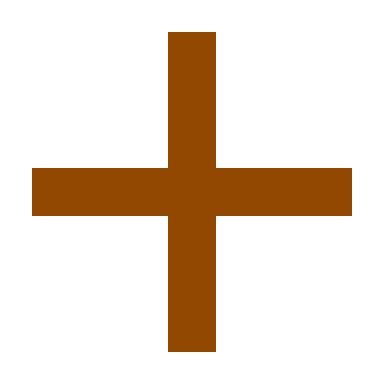 第七章 Q & A
Q1: 為何上帝讓司提反殉道，沒有出手救他呢？
Q2: 司提反講道，路加沒在場，怎會寫的如此清楚呢？
Q3: 司提反的講道內容，其中篇幅佔了約一半是在講誰?為什麼要花這麼大的篇幅去講他？
Q4: 司提反講道內容，其實就是在講以色列的悖逆史，何以見得？
Q5: 當司提反被石頭打死而殉道時，最後呼喊著什麼？這樣的行為很像耶穌，耶穌在死前說了什麼？ (吉元)

(By吉元，2025.06.24)
16
第七章 Q & A
Q1: 為何上帝讓司提反殉道，沒有出手救他呢？
使徒行傳 7:55-60
回應：上帝並非總是以人能理解的方式施行拯救。司提反的殉道成為早期教會的轉捩點，其死促使信徒四散傳福音（徒8:1-4）。他的殉道見證了堅定的信仰，並預表耶穌的受苦，成為歷代殉道者的榜樣。
經文參照：
羅馬書 8:28：「萬事都互相效力，叫愛神的人得益處」
17
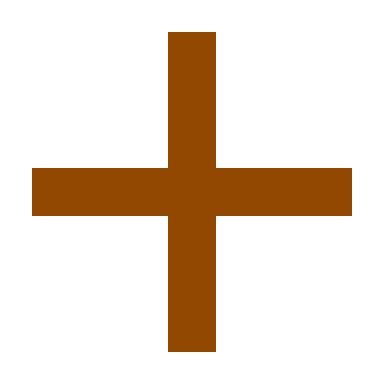 第七章 Q & A
Q2: 司提反講道，路加沒在場，怎會寫的如此清楚呢？
回應：路加可能根據當時在場信徒的口述（如保羅或其他門徒）詳細記錄。初代教會重視口傳記憶，對重要講道能準確轉述。更重要的是，《使徒行傳》是由聖靈感動而寫成（參提後3:16）。
經文參照：
路加福音開頭強調「照著傳道的人從起初親眼看見又傳給我們的」（路1:2）
提摩太後書 3:16：「聖經都是神所默示的，於教訓、督責、使人歸正，教導人學義都是有益的」
18
第七章 Q & A
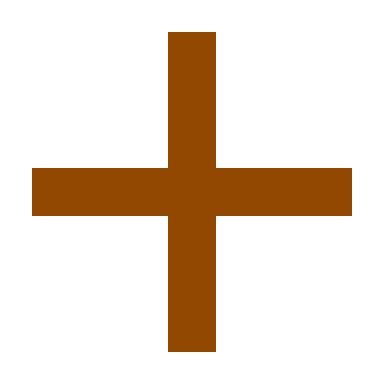 Q3: 司提反的講道內容，其中篇幅佔了約一半是在講誰？使徒行傳 7:20-44
為什麼要花這麼大的篇幅去講他？使徒行傳7:35
回應：司提反講道中，約一半篇幅是講「摩西」。他透過摩西的生平強調以色列人一再拒絕上帝所興起的拯救者。這是為了引導聽眾明白：如今他們同樣拒絕了神差來的耶穌。
經文參照：
7:35：「這摩西就是他們所不承認的…上帝卻藉著他作君王作救贖者」

(By吉元，2025.06.24)
19
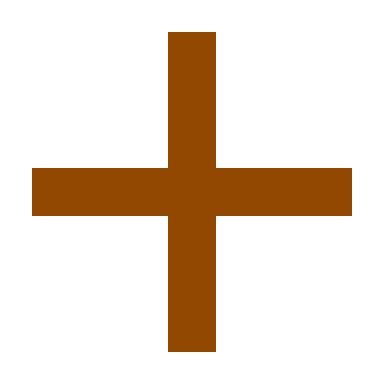 第七章 Q & A
Q4: 司提反講道內容，其實就是在講以色列的悖逆史，何以見得？使徒行傳 7:51-52
回應：司提反從亞伯拉罕、約瑟、摩西談起，指出歷代以色列人都不順從上帝，也常拒絕祂所差遣的人，甚至拜偶像、背棄律法。他直指當前的宗教領袖也一樣悖逆，殺害義者耶穌。
經文參照：
7:39：「我們的祖宗不肯聽從，竟棄絕他，心裡歸向埃及」
20
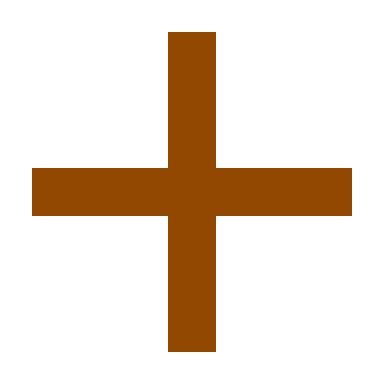 第七章 Q & A
Q5: 當司提反被石頭打死而殉道時，最後呼喊著什麼？使徒行傳 7:59-60這樣的行為很像耶穌，耶穌在死前說了什麼？
回應：司提反臨死時說：「主啊，不要將這罪歸於他們！」（徒7:60），與耶穌在十架上的禱告「父啊，赦免他們，因為他們所做的，他們不曉得」（路23:34）幾乎一致，表明饒恕與愛的心。
經文參照：
路加福音 23:34：「父啊，赦免他們，因為他們所做的，他們不曉得」
21
使徒行傳6-8
簡報標題
司提反被捕
司提反當眾申訴
眾人用石頭打死司提反
掃羅迫害教會
福音傳到撒瑪利亞
腓利與埃塞俄比亞的太監
22
使徒行傳 8:1-3掃羅迫害教會
1 掃羅也贊同處死他。從那一天開始，耶路撒冷的教會遭受到大迫害，除了使徒以外，眾門徒都分散在猶太和撒瑪利亞各處。 
2有些虔誠的人把司提反埋葬了，為他大大哀哭。 
3掃羅卻殘害教會，挨家挨戶地進去，拉著男女關在監裏。
23
使徒行傳6-8
簡報標題
司提反被捕
司提反當眾申訴
眾人用石頭打死司提反
掃羅迫害教會
福音傳到撒瑪利亞
腓利與埃塞俄比亞的太監
24
使徒行傳 8:4-25福音傳到撒瑪利亞-1
4那些分散的人往各地去傳福音的道。 
5腓利下撒瑪利亞城去，向當地人宣講基督。 
6眾人都聚精會神，同心合意地聽腓利所說的話，一邊聽他的話，一邊看他所行的神蹟。 
7因為有許多人被污靈附著，那些污靈大聲呼叫，從他們身上出來；還有許多癱瘓的、瘸腿的都得了醫治。 
8那城裏，有極大的喜樂。
9有一個人名叫西門，向來在那城裏行邪術，自命為大人物，使撒瑪利亞的居民驚奇。 
10所有的人，從小到大都聽從他，說：「這個人就是上帝的能力，那稱為大能者的。」 
11他們聽從他，因他很久以來用邪術使他們驚奇。 
12當他們信了腓利所傳上帝國的福音和耶穌基督的名，連男帶女都受了洗。 
13西門自己也信了；既受了洗，就常與腓利在一處，看見他所行的神蹟和大異能，就覺得很驚奇。
25
使徒行傳 8福音傳到撒瑪利亞-2
14在耶路撒冷的使徒聽見撒瑪利亞人領受了上帝的道，就打發彼得和約翰到他們那裏去。 
15兩個人下去，就為他們禱告，要讓他們領受聖靈，16因為聖靈還沒有降在他們任何一個人身上，他們只奉主耶穌的名受了洗。 
17於是使徒按手在他們頭上，他們就領受了聖靈。 18西門看見使徒一按手，就有聖靈賜下，就拿錢給使徒， 19說：「請把這權柄也給我，使我手按著誰，誰就可以領受聖靈。」 
20彼得對他說：「你的銀子和你一同滅亡吧！因為你想上帝的恩賜是可以用錢買的。 
21你在這道上無份無關；因為你在上帝面前心懷不正。 22你要為你這樣的惡而悔改，祈求主，或者你心裏的意念可得赦免。 
23我看出你正在苦膽之中，被不義捆綁著。」 24西門回答說：「請你們為我求主，使你們所說的，沒有一樣臨到我身上。」
25使徒既作了見證，並且宣講了主的道，就回耶路撒冷去，一路在撒瑪利亞好些村莊傳揚福音。
26
使徒行傳6-8
簡報標題
司提反被捕
司提反當眾申訴
眾人用石頭打死司提反
掃羅迫害教會
福音傳到撒瑪利亞
腓利與埃塞俄比亞的太監
27
使徒行傳 8:26-40腓利與埃塞俄比亞的太監
26有主的一個使者對腓利說：「起來！向南走，往那從耶路撒冷下迦薩的路上去。」那路是曠野。 27腓利就起身去了。不料，有一個埃塞俄比亞人，是個有大權的太監，在埃塞俄比亞女王甘大基的手下總管銀庫，他上耶路撒冷去禮拜。 28回程中，他坐在車上，正念著以賽亞先知的書， 29聖靈對腓利說：「你去！靠近那車走。」 30腓利就跑到太監那裏，聽見他正在念以賽亞先知的書，就說：「你明白你所念的嗎？」 31他說：「沒有人指教我，怎能明白呢？」於是他請腓利上車，與他同坐。 32他所念的那段經文是這樣：「他像羊被牽去宰殺，又像羔羊在剪毛的人手下無聲，他也是這樣不開口。
33他卑微的時候，得不到公義的審判，誰能述說他的身世？因為他的生命從地上被奪去。」
34太監回答腓利說：「請問，先知說這話是指誰，是指自己，還是指別人呢？」 35腓利就開口，從這段經文開始，對他傳講耶穌的福音。 36二人正沿路往前走，到了有水的地方，太監說：「看哪！這裏有水，有甚麼能阻止我受洗呢？」 38於是他吩咐把車停下來，腓利和太監二人一同下到水裏，腓利就給他施洗。 39他們從水裏上來，主的靈把腓利提了去，太監再也看不見他了，就歡歡喜喜地上路。 40後來有人在亞鎖都遇見腓利；他走遍那地方，在各城宣揚福音，一直到凱撒利亞。
28
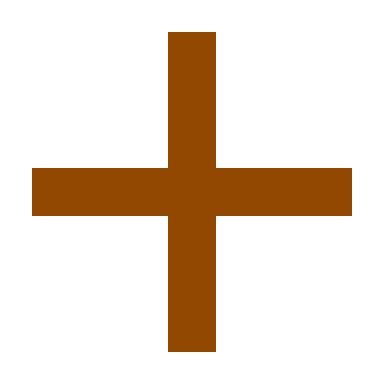 第八章 Q & A
Q1: 腓利是誰？他去哪裡傳福音？去那裏傳福音有何特別？你該去哪裡傳福音？
Q2: 行邪術的西門信而受洗(8:13)，太監也信而受洗(8:38)。誰是真正的信心？何以見得？
Q3: (8:16) “因為聖靈還沒有降在他們一個人身上，他們只奉主耶穌的名受了洗”。這節經文是什麼意思？
Q4: 腓利在撒瑪利亞傳福音很有果效，但是為什麼神卻要他離開撒瑪利亞，往曠野去給一位古實的太監傳福音？這位古實的太監有何特殊之處？
Q5: 腓利傳福音給古實的太監，這是”家門口的宣教”。什麼是”家門口的宣教”？”家門口的宣教”有何優勢？

(By吉元，2025.06.24)
29
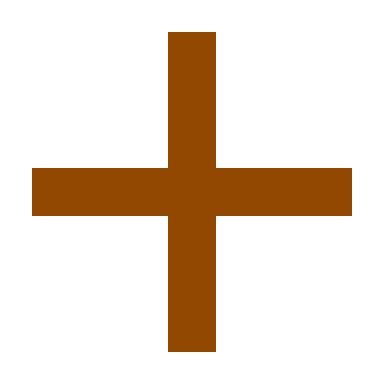 第八章 Q & A
Q1: 腓利是誰？他去哪裡傳福音？使徒行傳 8:5-6去那裏傳福音有何特別？你該去哪裡傳福音？
回應：腓利是七位被選立的執事之一（徒6:5），也被稱為「傳福音的腓利」（徒21:8）。他去撒瑪利亞城傳福音，該地與猶太人有歷史上的仇視與宗教分歧（參約4章撒瑪利亞婦人），因此去那裡傳福音具有跨文化、打破隔閡的意義。今日的信徒也要被差遣到人們「不願意去」或「覺得不合適」的地方，如學校、職場、社區，都是我們的「撒瑪利亞」。
經文參照：
8:5-6 ：「腓利下撒瑪利亞城去，宣講基督…眾人聽見了又看見他所行的神蹟」
馬太福音 28:19：「所以你們要去，使萬民作我的門徒」
30
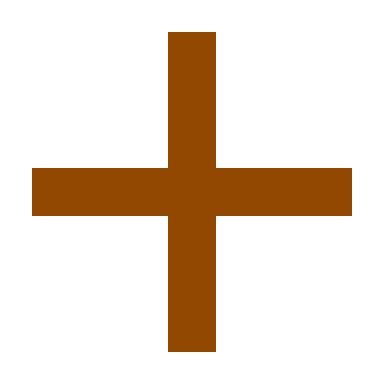 第八章 Q & A
Q2: 行邪術的西門信而受洗(徒8:13)，太監也信而受洗(8:38)。誰是真正的信心？何以見得？
回應：西門信主後仍存心想用金錢換得聖靈的能力（徒8:18-21），顯示他未真正悔改，信心是虛假動機的；而太監渴慕明白聖經、真誠相信耶穌是神的兒子，表現出真正的信心（徒8:36-38）。由此可見，信心的真假不在於外在的受洗行為，而在於內心對基督的認識與信靠。
經文參照：
使徒行傳 8:21：「你在這道上無分無關，因為你的心在神面前不正」
使徒行傳 8:37：「我信耶穌基督是神的兒子」

(By吉元，2025.06.24)
31
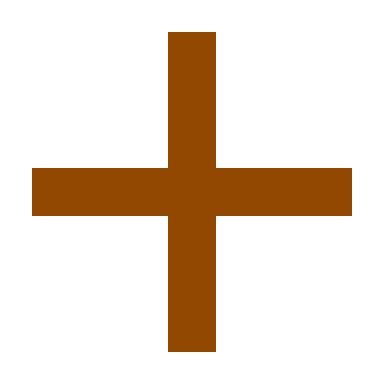 第八章 Q & A
Q3: (8:16) “因為聖靈還沒有降在他們一個人身上，他們只奉主耶穌的名受了洗”。這節經文是什麼意思？
回應：這節經文指出，撒瑪利亞人雖已信主並受洗，但聖靈尚未內住於他們身上，直到彼得與約翰為他們按手後，聖靈才降臨（8:17）。這是聖靈工作的例外顯現，目的是為了顯明猶太人與撒瑪利亞人同為一體的身分，確保教會的合一與彼此接納。這不代表所有信徒受洗後都需另等候聖靈，而是早期教會階段性的神學安排。
經文參照：
哥林多前書 12:13：「我們都從一位聖靈受洗，成了一個身體」
32
第八章 Q & A
Q4: 腓利在撒瑪利亞傳福音很有果效，但是為什麼神卻要他離開撒瑪利亞，往曠野去給一位古實的太監傳福音？這位古實的太監有何特殊之處？
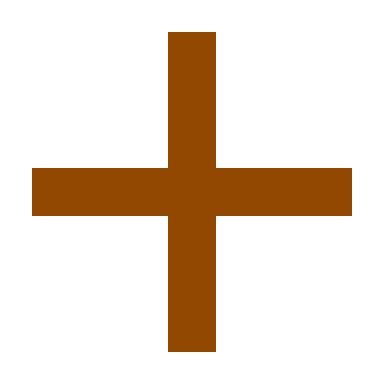 回應：神的計畫超越人的邏輯。即使撒瑪利亞正復興，神卻差遣腓利去一個看似「沒有效益」的地方，向一個單獨的靈魂傳福音。這位太監是埃提阿伯（古實）女王手下的財政大臣，屬高位敬畏神的外邦人。他回國後可能成為非洲第一位基督徒，使福音進入非洲的門戶。
經文參照：
使徒行傳 8:27：「有一個埃提阿伯人，是個有大權的太監…來耶路撒冷禮拜」
以賽亞書 56:3-5 預言太監得福音之恩
33
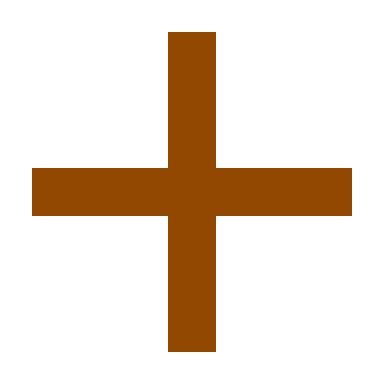 第八章 Q & A
Q5: 腓利傳福音給古實的太監，這是”家門口的宣教”。什麼是”家門口的宣教”？”家門口的宣教”有何優勢？
回應：“家門口的宣教”是指在生活周遭（如鄰居、通勤途中、超市、職場等）傳揚福音。腓利只需順服一步，神就安排太監前來。這種宣教方式易於實踐、不需遠行、與人接觸自然，適合現代信徒活出見證與主動分享。
優勢包括：語言與文化相通、無需大筆經費、更容易建立長期關係、可結合日常生活即時行動
經文參照：
使徒行傳 1:8：「…並要在耶路撒冷、猶太全地和撒瑪利亞，直到地極，作我的見證」
馬可福音 5:19：「回家去，將神為你所作的是何等大的事，告訴他們」
34
美年輕人為什麼選五旬節派教會？揭開10大吸引人的靈恩動力
1.年輕人渴望體驗，而非僅僅教義
2.重視聖靈的能力 來見證信仰
3.相信神蹟與超自然干預
4.強烈的集體禱告文化
5.倚靠聖靈勝過肉體
6.裝備驅趕邪靈與破除壓制
7.有力而真實的敬拜
8.與城市貧民的歷史連結
9.跨越種族與階級的合一
10.對聖經超自然真理的堅持
2025-06-10 基督教論壇報 / 普世教會
https://ct.org.tw/html/news/3-3.php?cat=13&article=1401650
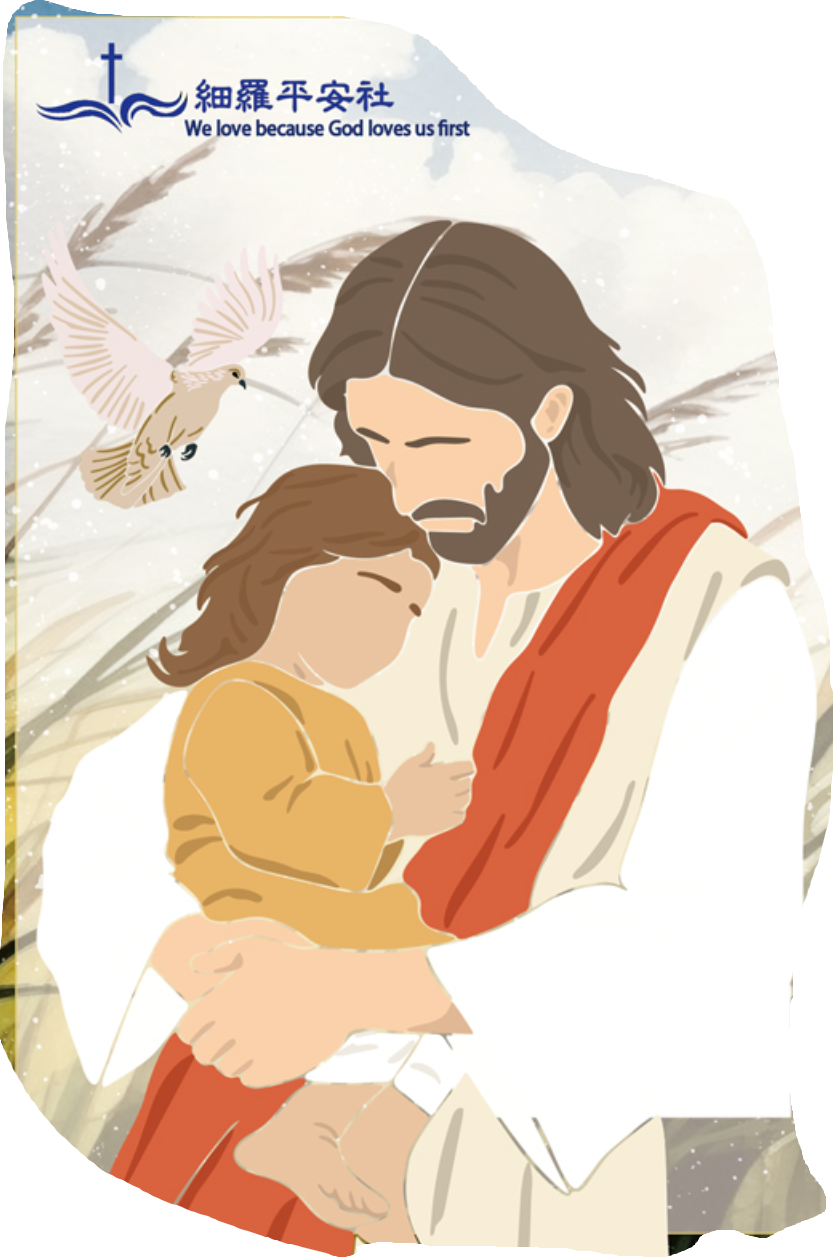 主禱文
我們在天上的父
願人都尊你的名為聖
願你的國降臨
願你的旨意行在地上 如同行在天上
我們日用的飲食 今日賜給我們
免我們的債 如同我們免了人的債
不叫我們遇見試探 救我們脫離兇惡
因為國度、權柄、榮耀 全是你的
直到永遠
阿門
https://www.youtube.com/watch?v=g49QATzM_68
2023/5/20
37
感謝您
願上帝賜您智慧、能力、聰明，使我們同受造就。
上帝祝福您~~